Temporomandibular Joint (TMJ)
Mandibular condyle articulate with the _
Two types of movement

____________________________– depression and elevation of mandible

Side to side – (____________________________) grinding of teeth
Sprains
The _____________________________ reinforcing a joint are _
Partially torn ligaments slowly repair themselves
___________________________________ ligaments require prompt surgical repair
Cartilage Injuries
The snap and pop of overstressed cartilage
Common aerobics injury
Repaired with _
Dislocations
Occur when bones are forced out of alignment
Usually accompanied by ___________________________________ inflammation, and joint immobilization
Caused by serious falls and are common sports injuries
_
______________________________________ dislocation of a joint
Inflammatory and Degenerative Conditions
Bursitis
An inflammation of a ______________________ , usually caused by a _

Symptoms are _

Treated with anti-inflammatory drugs; excessive fluid may be aspirated
Inflammatory and Degenerative Conditions
Tendonitis
Inflammation of _______________________________________ typically caused by overuse


Symptoms and treatment are similar to _
Arthritis
More than ______________________________ of inflammatory or degenerative diseases that damage the joints
Most widespread crippling disease in the U.S.
Symptoms
pain, stiffness, and _
Acute forms are caused by ___________________________ and are treated with antibiotics
Chronic forms include osteoarthritis, rheumatoid arthritis, and gouty arthritis
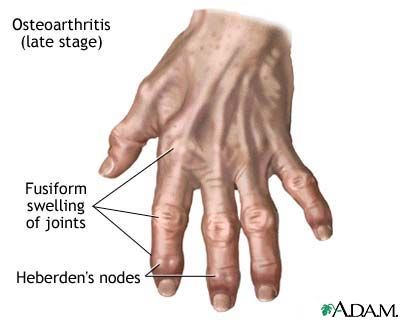 Osteoarthritis (OA)
Most common chronic arthritis; often called “______________________________ ” arthritis
Affects _______________________more than men
______________of all Americans develop OA
More prevalent in the aged, and is probably related to the normal aging process
Osteoarthritis: Course
OA reflects the years of ________________________________________ causing increased production of metalloproteinase enzymes that break down cartilage

As one ages, cartilage is destroyed more quickly than it is replaced

The exposed bone ends ________________________, enlarge, form bone spurs, and _

Joints most affected are the cervical and lumbar spine, fingers, knuckles, knees, and hips
Osteoarthritis: Treatments
OA is slow and _
Treatments include:
Mild ___________________________________, along with moderate activity
Magnetic therapy 
Glucosamine sulfate decreases pain and inflammation
Rheumatoid Arthritis (RA)
Chronic, inflammatory, ______________________________________ of unknown cause, with an insidious onset
Usually arises between the ages of ________________, but may occur at any age
Signs and symptoms include joint tenderness, anemia, osteoporosis, _________________________, and cardiovascular problems
The course of RA is marked with _
Rheumatoid Arthritis: Course
RA begins with _________________________ of the affected joint
Inflammatory chemicals are _________________________________ released
Inflammatory blood cells migrate to the joint, causing swelling
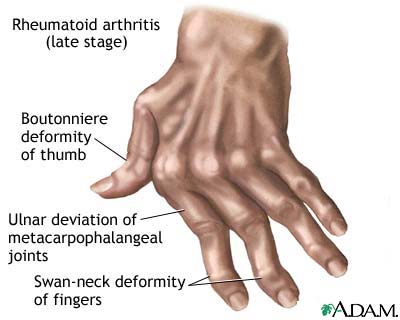 Rheumatoid Arthritis:
Inflamed ________________________________ thickens into a pannus
Pannus ______________________________ , scar tissue forms, articulating bone ends connect
The end result, _______________________, produces bent, deformed fingers
Rheumatoid Arthritis: Treatment
Conservative therapy – _________________, long-term use of antibiotics, and physical therapy
Progressive treatment – anti-inflammatory drugs or _

The drug Enbrel, a biological response modifier, neutralizes the harmful properties of inflammatory chemicals
Comparison of arthritic joints
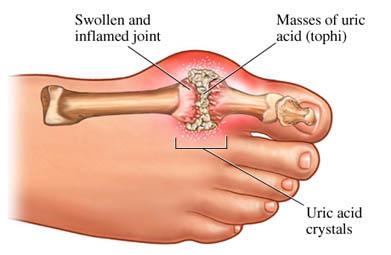 Gouty Arthritis
Deposition of ________________________________________in joints and soft tissues, followed by an _

Typically, gouty arthritis affects the joint at the _


In untreated gouty arthritis, the _________________________________________ and immobilize the joint
Treatment – colchicine, nonsteroidal anti-inflammatory drugs, and glucocorticoids
Muscle Overview
The three types of muscle tissue are 
 
 
 

These types differ in structure, location, function, and means of activation
Muscle Similarities
Skeletal and smooth _________________________ are elongated 
 called _
Muscle contraction depends on two kinds of myofilaments 
 
Muscle terminology is similar
 
muscle plasma membrane
 
cytoplasm of a muscle cell
Prefixes
myo, mys, and sarco all refer to _
Skeletal Muscle Tissue
Has obvious ____________________called _

Is controlled _
Contracts rapidly 
but _
Is responsible for overall body motility
Is extremely _
can exert wide range of forces
Cardiac Muscle Tissue
Occurs _
Is ______________________________ like skeletal muscle 
 not _
Rhythmicity controlled by _
Pacemaker located within the heart
Neural controls temper the heart’s response
Elevates or depresses rate as needed
Smooth Muscle Tissue
Found in the walls of hollow _______________________________organs, 
the _
urinary bladder, 
respiratory passages
Forces food and other substances through internal body channels

It is _
Functional Characteristics of Muscle Tissue
the ability to receive and respond to stimuli
 
the ability to shorten forcibly
 
the ability to be stretched or extended
 
the ability to recoil and resume the original resting length
Structure and Organization of Skeletal Muscle
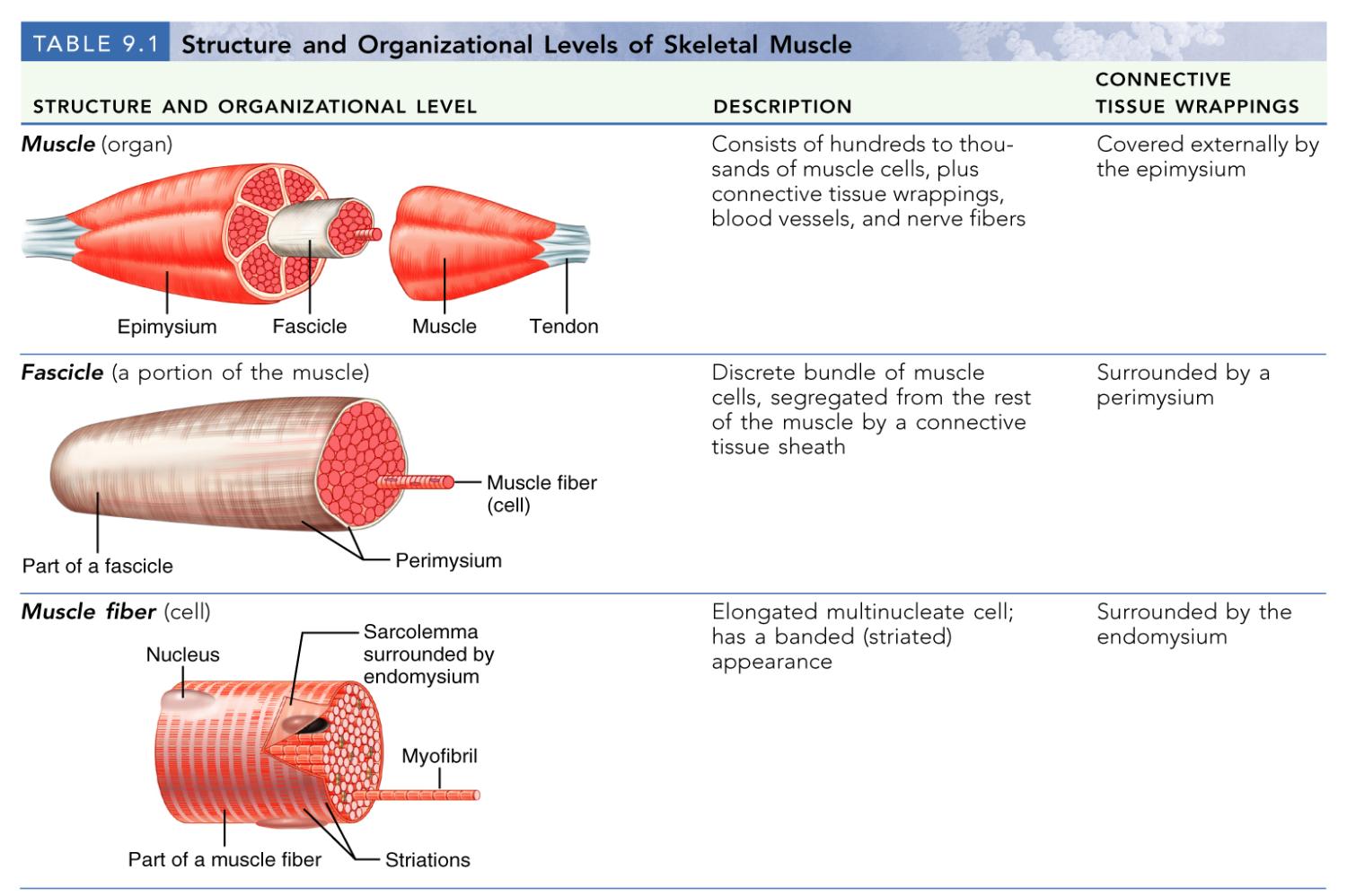 Structure and Organization of Skeletal Muscle
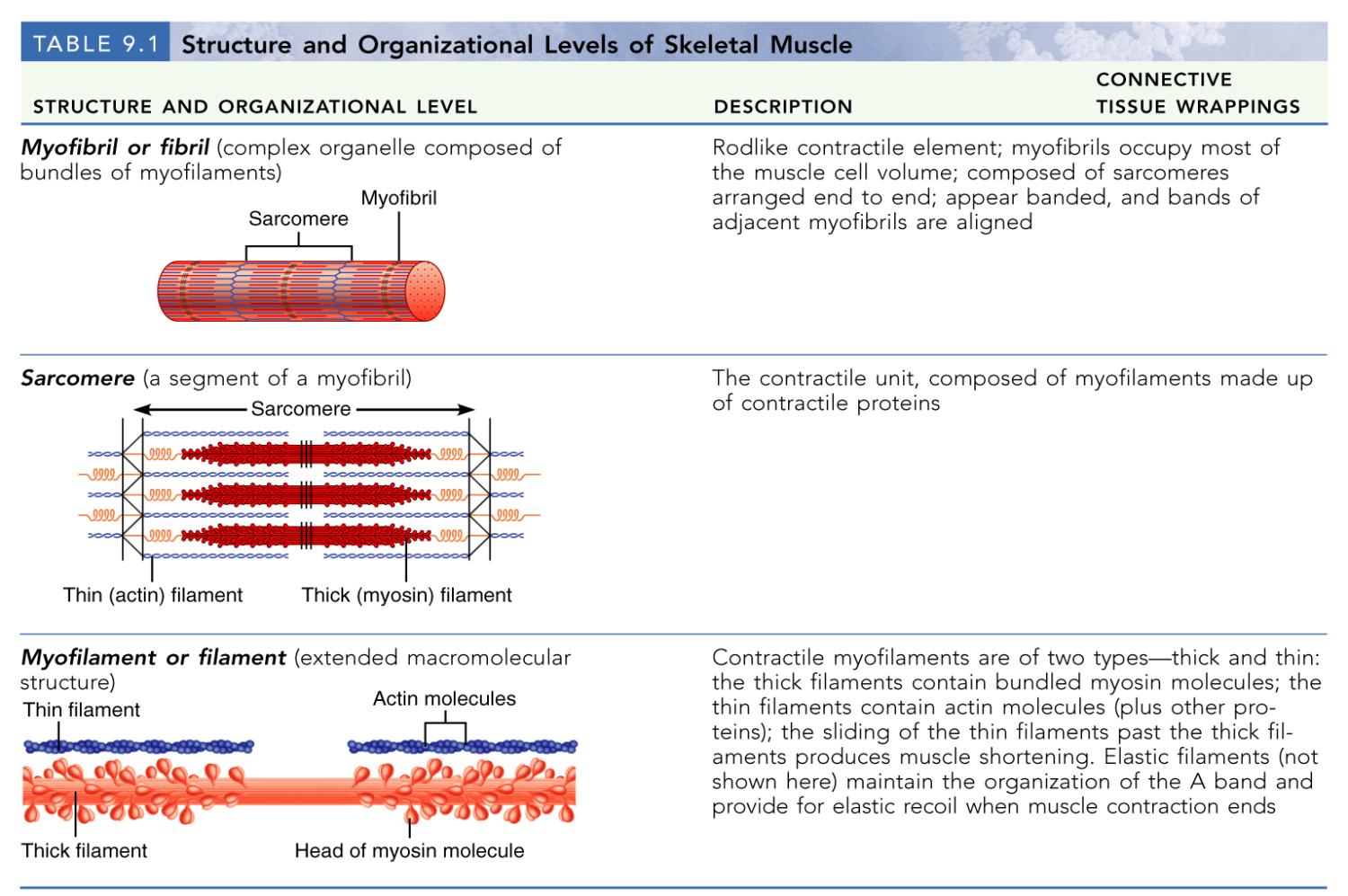 Table 9.1b
Skeletal Muscle
Each muscle is a ___________________________ composed of muscle tissue, blood vessels, nerve fibers, and connective tissue
Skeletal Muscle
The three connective tissue sheaths are:
  
fine sheath of _____________________ tissue composed of reticular fibers surrounding each muscle fiber
 
fibrous connective tissue that surrounds groups of muscle fibers called _
 
an overcoat of dense regular connective tissue that surrounds the entire muscle
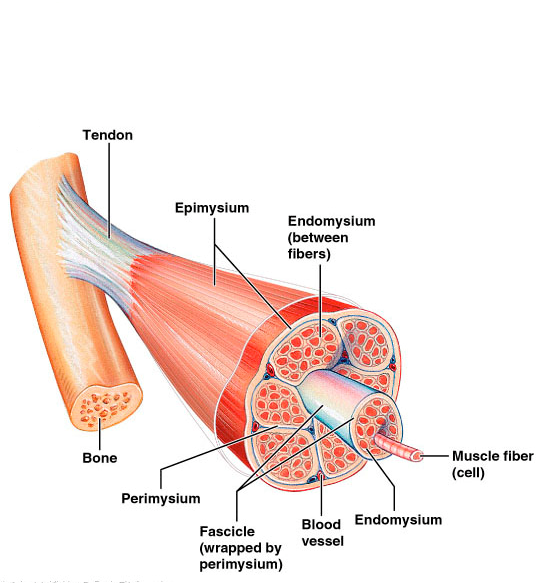 Skeletal Muscle: Attachments
Most skeletal muscles ______________________________ and are attached to bone _

When muscles contract the movable bone, the muscle’s _
Skeletal Muscle: Attachments
Muscles attach:
 
epimysium of the muscle is fused to the _


 
connective tissue wrappings extend beyond the muscle as a _
Microscopic Anatomy of a Skeletal Muscle Fiber
Each fiber is a long, cylindrical cell with __________________________________ just beneath the sarcolemma

Fibers are up to __________________________ long

Each cell is a ___________________________ produced by fusion of embryonic cells
Myofibrils
Myofibrils are densely packed, rodlike contractile elements 
They make up most of the _
The arrangement of myofibrils creates a repeating series of _
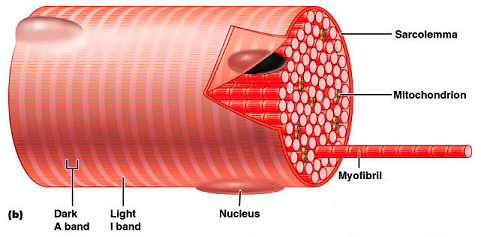 Sarcomeres
The smallest ________________________ of a muscle

Composed of ______________________________  made up of contractile proteins
Myofilaments are of two types – _
Myofilaments: Banding Pattern
Thick filaments are composed of the _
extend the entire length of an A band

 
extend across the I band and partway into the A band
Z-disc
coin-shaped sheet of proteins (connectins) that anchors the thin filaments and connects myofibrils to one another
Ultrastructure of Myofilaments: Thick Filaments
Each ________________________________ molecule has a rod-like tail and two globular heads
 
two interwoven, heavy polypeptide chains
 
two smaller, light polypeptide chains called cross bridges
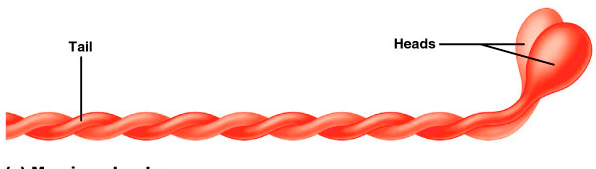 Ultrastructure of Myofilaments: Thin Filaments
Thin filaments are chiefly composed of the protein _
The subunits contain the ____________________________ to which myosin heads attach during contraction
Tropomyosin and troponin are regulatory subunits bound to actin
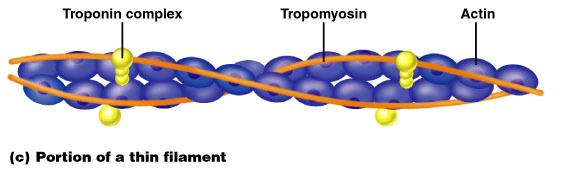 Sarcoplasmic Reticulum (SR)
SR is ___________________________________ that runs longitudinally and _

Functions in the regulation of _
T Tubules
T tubules are continuous with the _

They conduct impulses to the _

These impulses signal for the release of _
Sliding Filament Model of Contraction
Thin filaments _____________________ past the thick ones so that the actin and myosin filaments overlap to a greater degree
In the relaxed state, thin and thick filaments overlap _

Upon stimulation, myosin heads bind to actin and sliding begins
Sliding Filament Model of Contraction
Each myosin head binds and detaches several times during contraction, ______________________________________ to generate tension and propel the thin filaments to the center of the sarcomere

As this event occurs throughout the sarcomeres, the _
Skeletal Muscle Contraction
In order to contract, a skeletal muscle must:
Be ____________________________by a nerve ending
Send an electrical current, or ________________________________, along its sarcolemma
Have a ___________________ in intracellular Ca2+ levels, the final trigger for contraction
Linking the ______________________________________ is excitation-contraction coupling
Nerve Stimulus of Skeletal Muscle
Skeletal muscles are stimulated by _______________________________ of the somatic nervous system
Axons of these neurons travel in ____________________to muscle cells
Axons of motor neurons __________________ profusely as they enter muscles

Each axonal branch forms a _______________________________________  with a single muscle fiber
Neuromuscular Junction
The neuromuscular junction is formed from:
___________________________________, which have small membranous sacs (synaptic vesicles) that contain the neurotransmitter acetylcholine (ACh)

The __________________________________of a muscle, which is a specific part of the sarcolemma that contains ACh receptors and helps form the neuromuscular junction
Neuromuscular Junction
Though exceedingly close, axonal ends and muscle fibers are ____________________________________ called the synaptic cleft
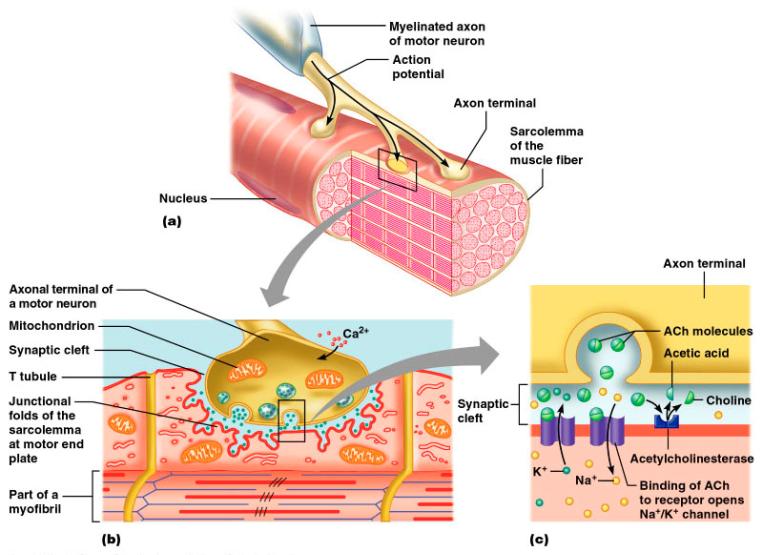 Neuromuscular Junction
When a nerve impulse reaches the end of an axon at the neuromuscular junction:
___________________________________________  calcium channels open and allow Ca2+ to enter the axon
Ca2+ causes axonal vesicles to ____________________ with the axonal membrane
This fusion releases _____________________ into the synaptic cleft
ACh _______________________________ across the synaptic cleft to ACh receptors on the sarcolemma
Binding of ACh to its receptors _
Destruction of Acetylcholine
ACh bound to ACh receptors is quickly _____________________________________by the enzyme _

This destruction prevents __________________________________  in the absence of additional stimuli